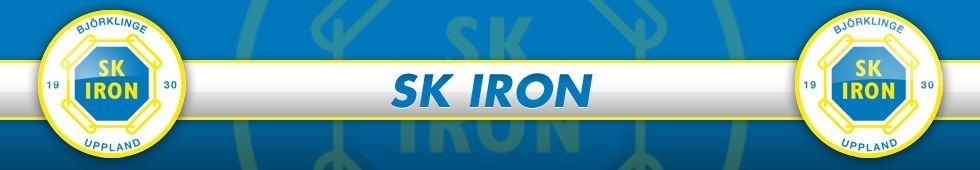 Föräldramöte P11
April 2019
Agenda
Rutiner
Säsongen 2019
Framtiden
Övriga frågor
Rutiner
Laget.se 
 Information, kommunikation, kontaktuppgifter
Träning måndagar och onsdagar 18-19  
Samling 15 min innan träningen startar 
Parkering vid Björkvallen!
Föräldrar lämnar och får närvara sista 15 min
Benskydd obligatoriskt
Frånvaro rapporteras i gästboken
Medlemskap SK Iron + spelaravgift
P 11 säsongen 2019
Fotbollsskola v.25 (17-20 juni)
9:00 – 15:00 (med reservation för ändringar)
900 kr inkl. lunch och frukt (t-shirt, boll och vattenflaska)
Ålder 7-13
Mer info kommer på laget.se
Knatteligan – poolspel
 fyra poolspel totalt, ett eget poolspel vid Björkvallen den 24 augusti

15/6 Östervåla
17/8 Vittinge
8/9 Storvreta

Träningsmatcher
Kommer att planeras in efter möjlighet och behov
Vad händer framöver
Fotbollsförälder – vad innebär det?
Organisation
Poolspel och Knatteligan
Fotbollsförälder SK Iron
Fotbollens Spela, Lek och Lär – svenskfotboll.se/fsll
Barnen och deras individuella utveckling i fokus

Spelaravgift - 400 kr/spelare
New Body - juli/aug
Bilbingo kiosk + kontrollant
Poolspel (Knatteligan och egna)
Organisation P11
Träning/match/möten- tränarna, lagledare
Vi behöver bli fler…

Kassör ()
Försäljningsansvarig- newbody m.m. ()
Schemaansvarig poolspel och bilbingo ()
Poolspels arrangemang
Bemanning
Kiosk
Hamburgare & festis
Matchvärdar
Städning, hämta/lämna mål osv.
Knatteligan
Upplands fotbollsförbund
Poolspel
2-3 matcher per poolspel
10 min x 3
5 manna
Frisparkar, ”straffar” 
5 m avstånd
Målvakt- rulla igång spelet
Motståndarna på egen planhalva
Inkast, hörna = inspark kort passning (driva)
Motståndarna 5 m avstånd
Fotbollsförälder vid match
Nolltolerans (språk, agerande, drogfritt)
Glädje är A och O
Resultat oviktigt, fokus på prestation!
Domarna är också under utbildning
Vi hejar positivt på hela laget
Undvika att ”instruera” barnen under match
Övriga frågor
Särskilda behov
Mediciner, allergier, diagnoser, bemötande m.m.
Spelregler kommunikation
Feedback direkt till ledarna/tränarna, ej via laget.se eller sociala medier.